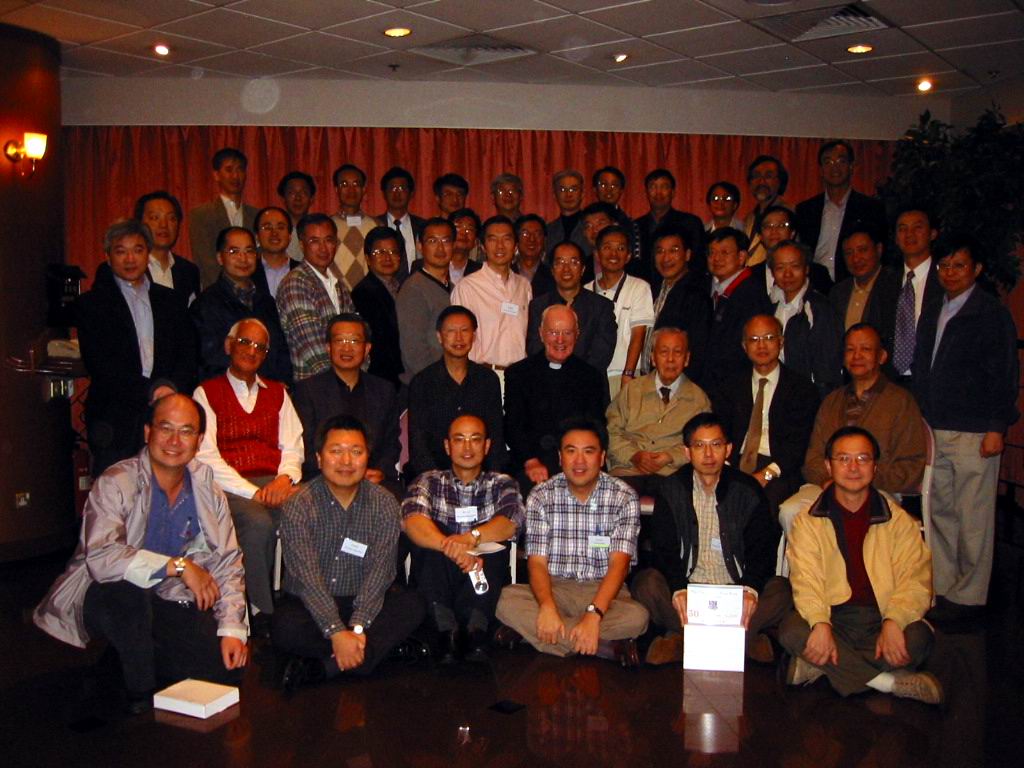 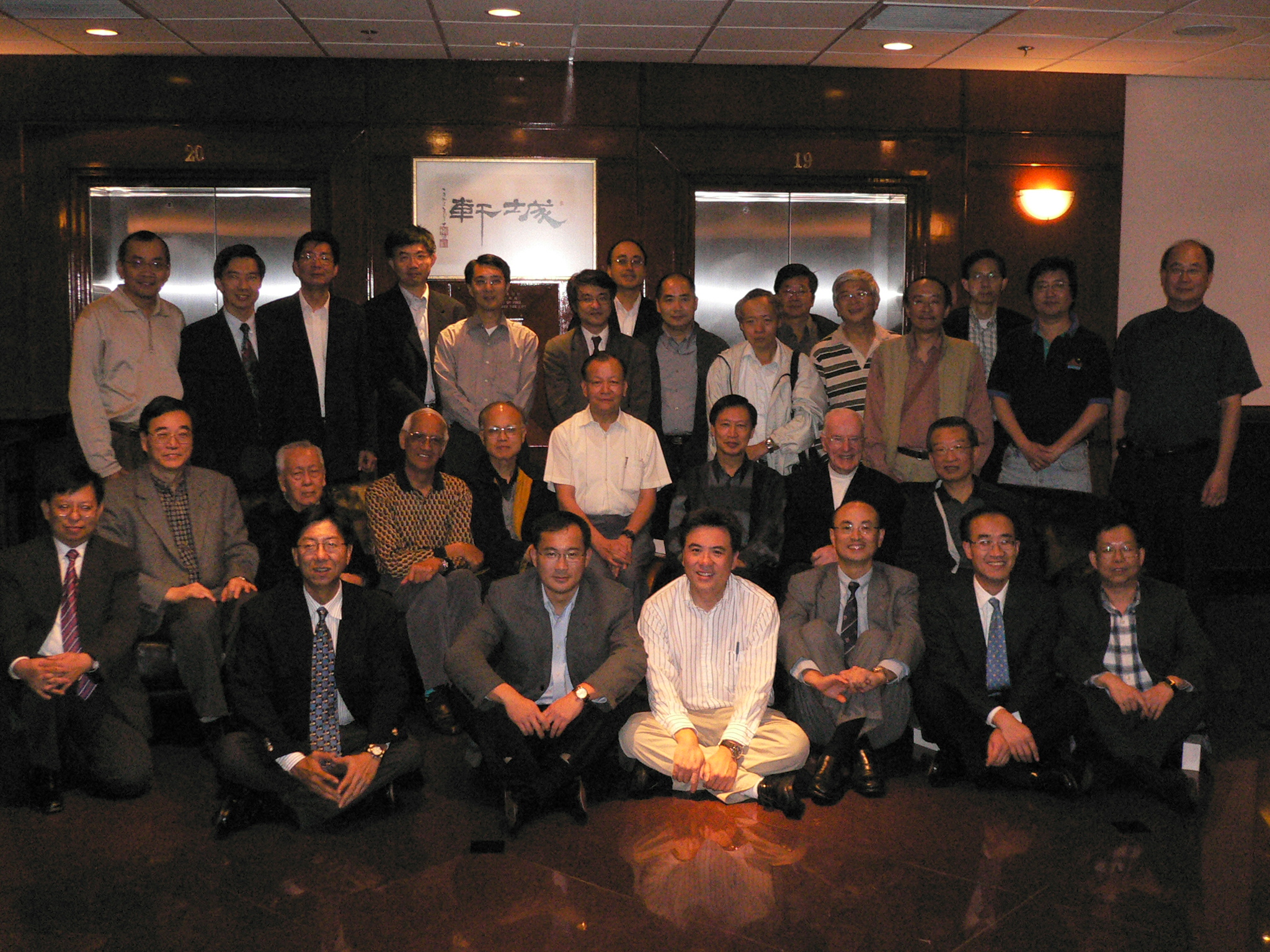 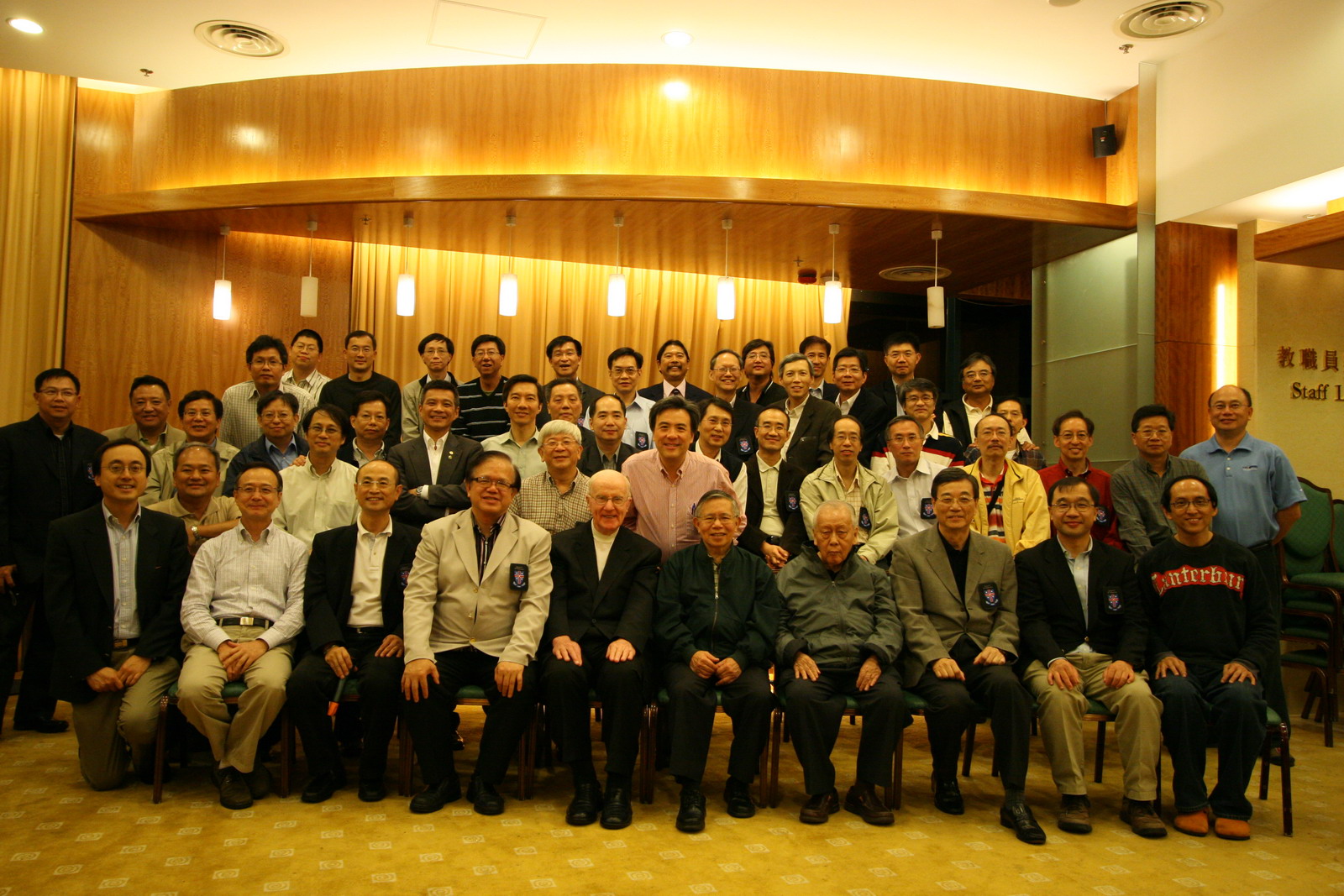 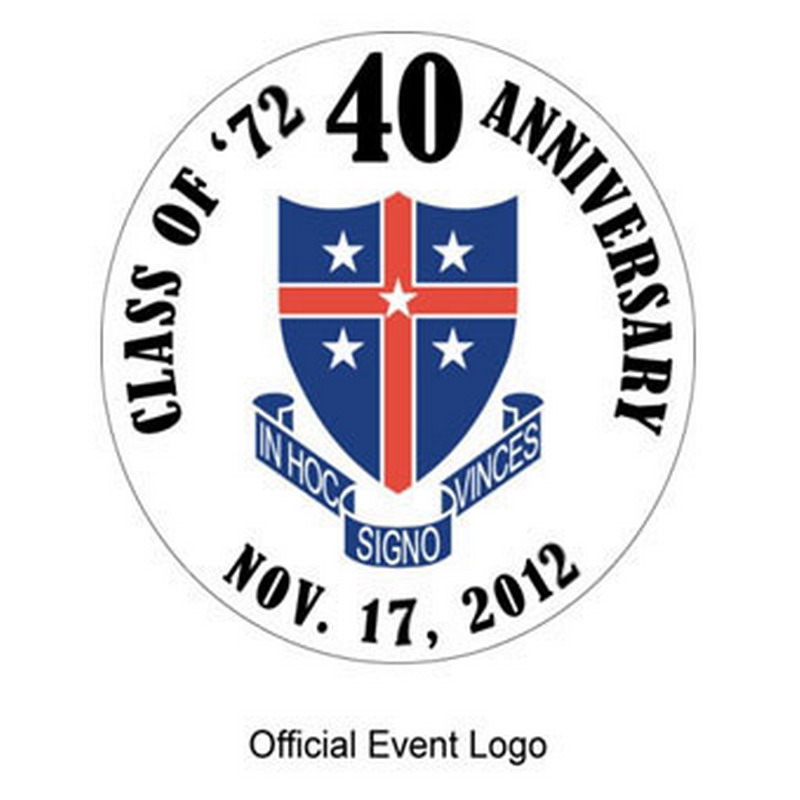 1967 – 1968
1968 -- 1969
1969 – 1970
1970 -- 1971
Our Young Cine Club
1971 -- 1972
Science Society
Swimming Club
In order to get yourselves updated, pls visit the WYHKPSA website, http://www.wahyan-psa.org/ from time to time
Thank YOU & see you again